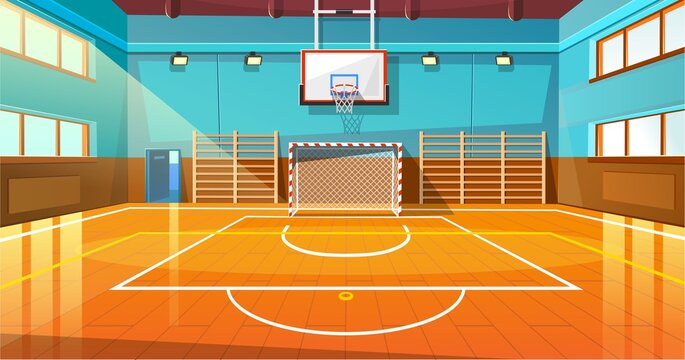 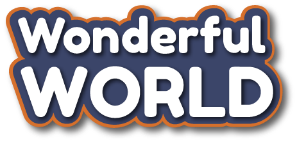 Unit 7My Favourite SportTask 7,8,9
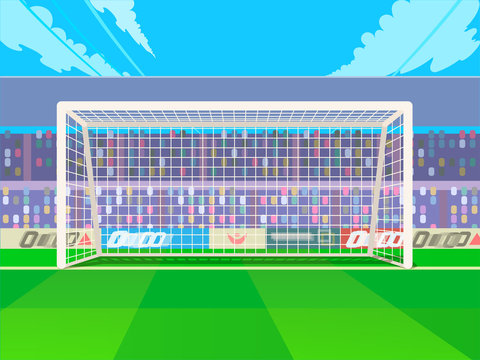 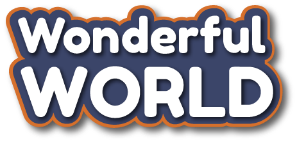 Warm Up
01
GAME: Wheel of fortune
Next
WHEEL of FORTUNE
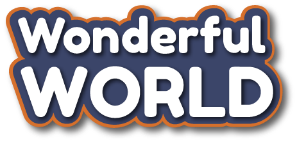 1
2
1 star
2 stars
1 star
1 star
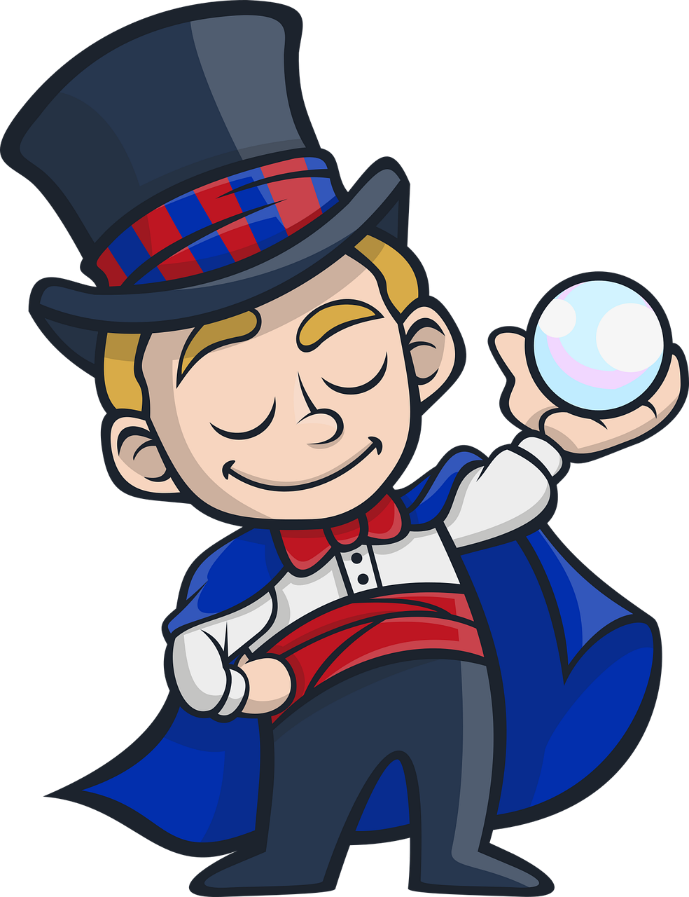 2 stars
3
1 star
0 star
0 star
4 stars
3 stars
1 star
2 stars
[Speaker Notes: Choose the questions and answer, then spin the wheel to get the stars .]
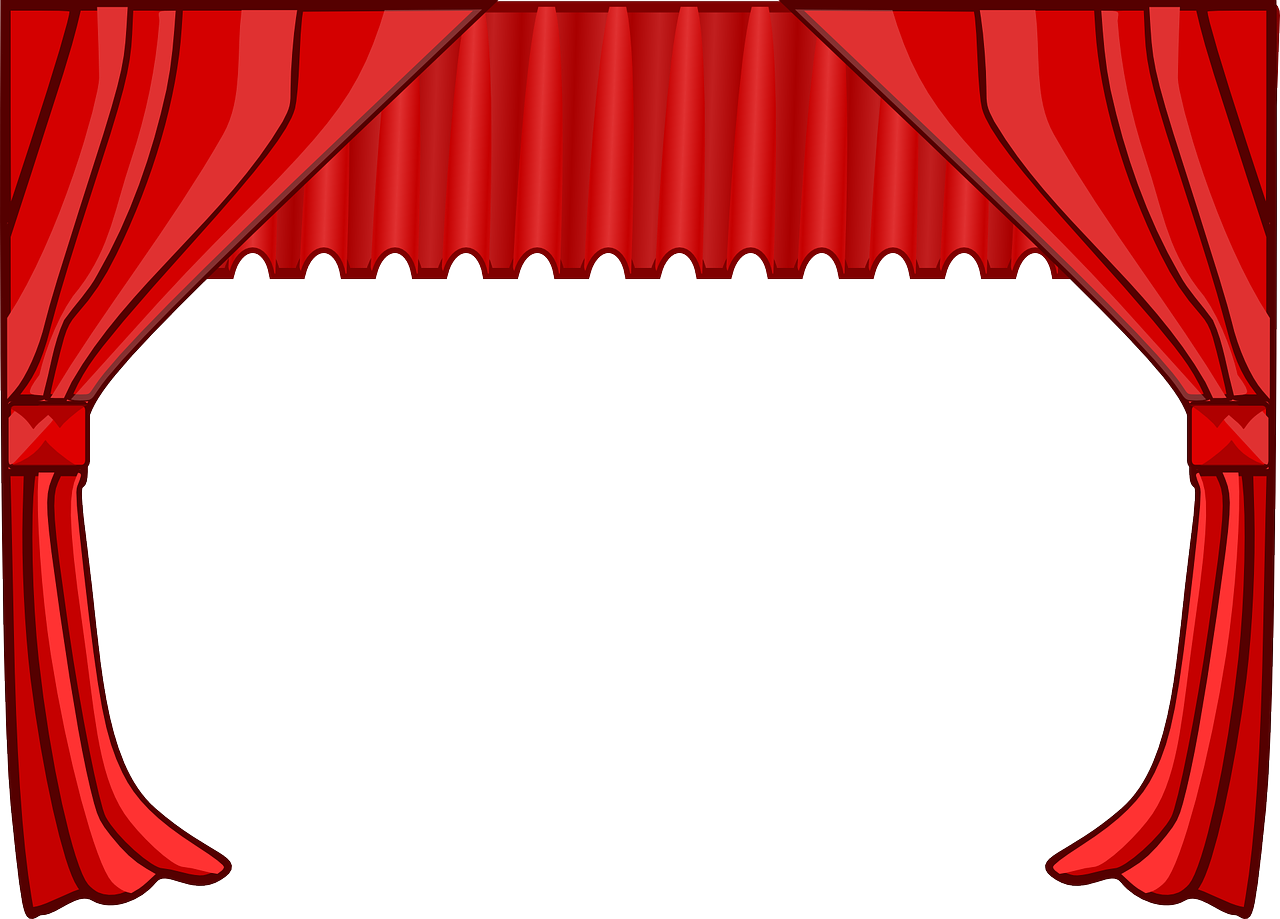 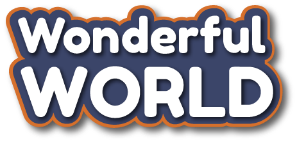 1. What is the missing letter ?
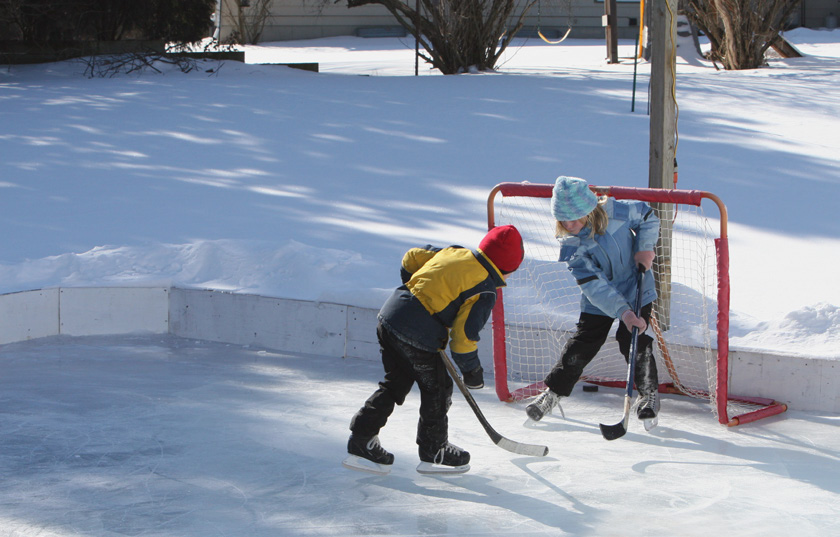 O
U
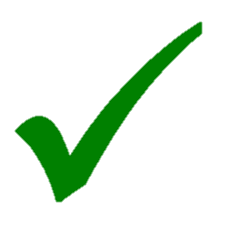 E
Next
E
H
C
K
Y
O
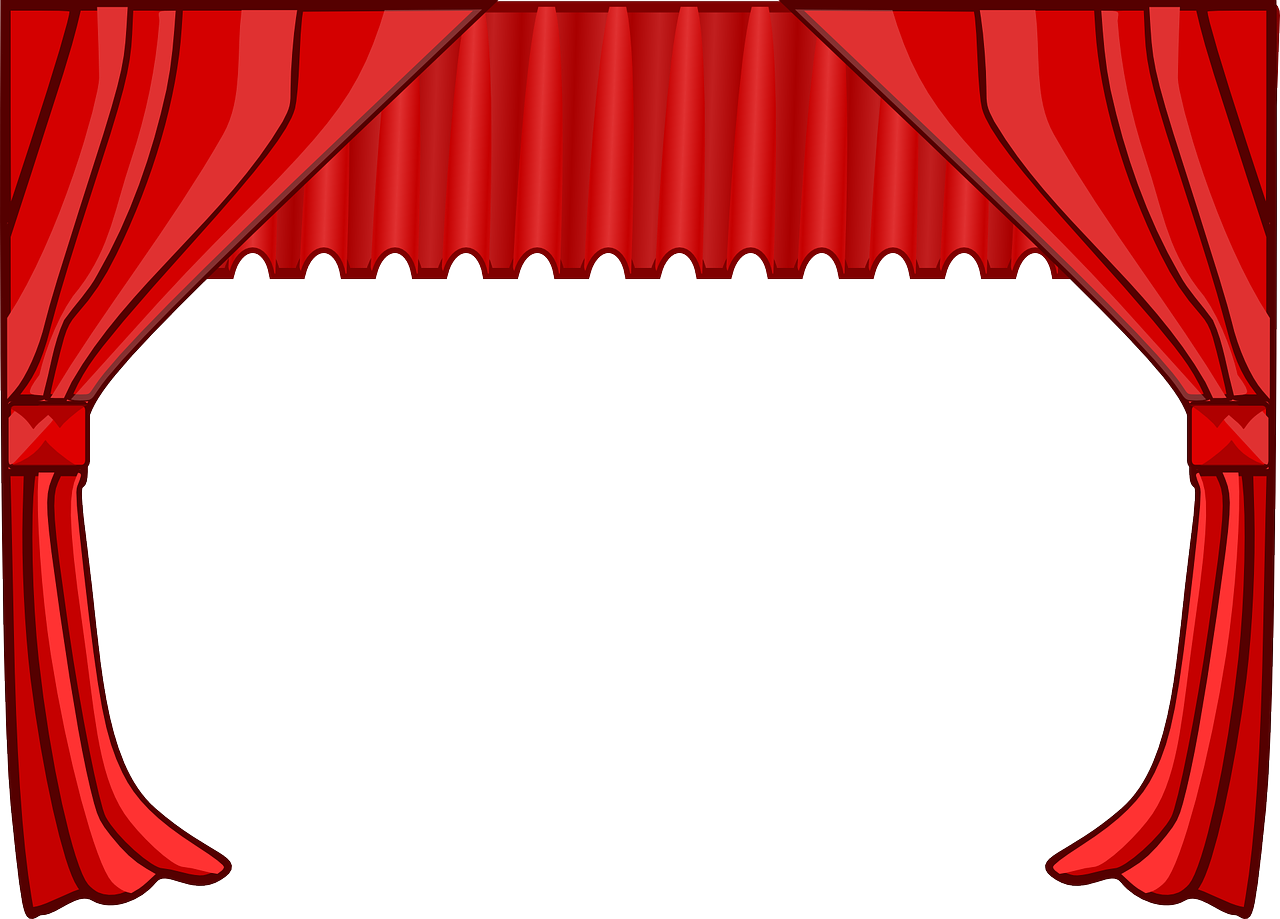 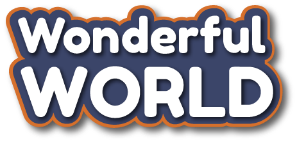 2. What is the missing letter ?
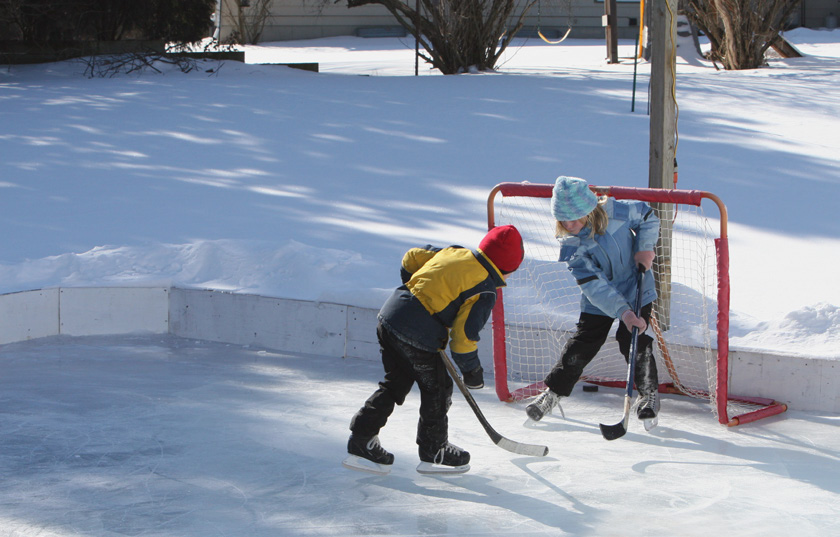 U
E
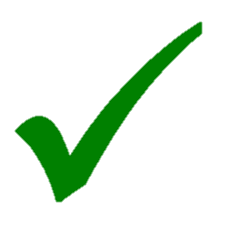 A
Next
A
T
E
E
M
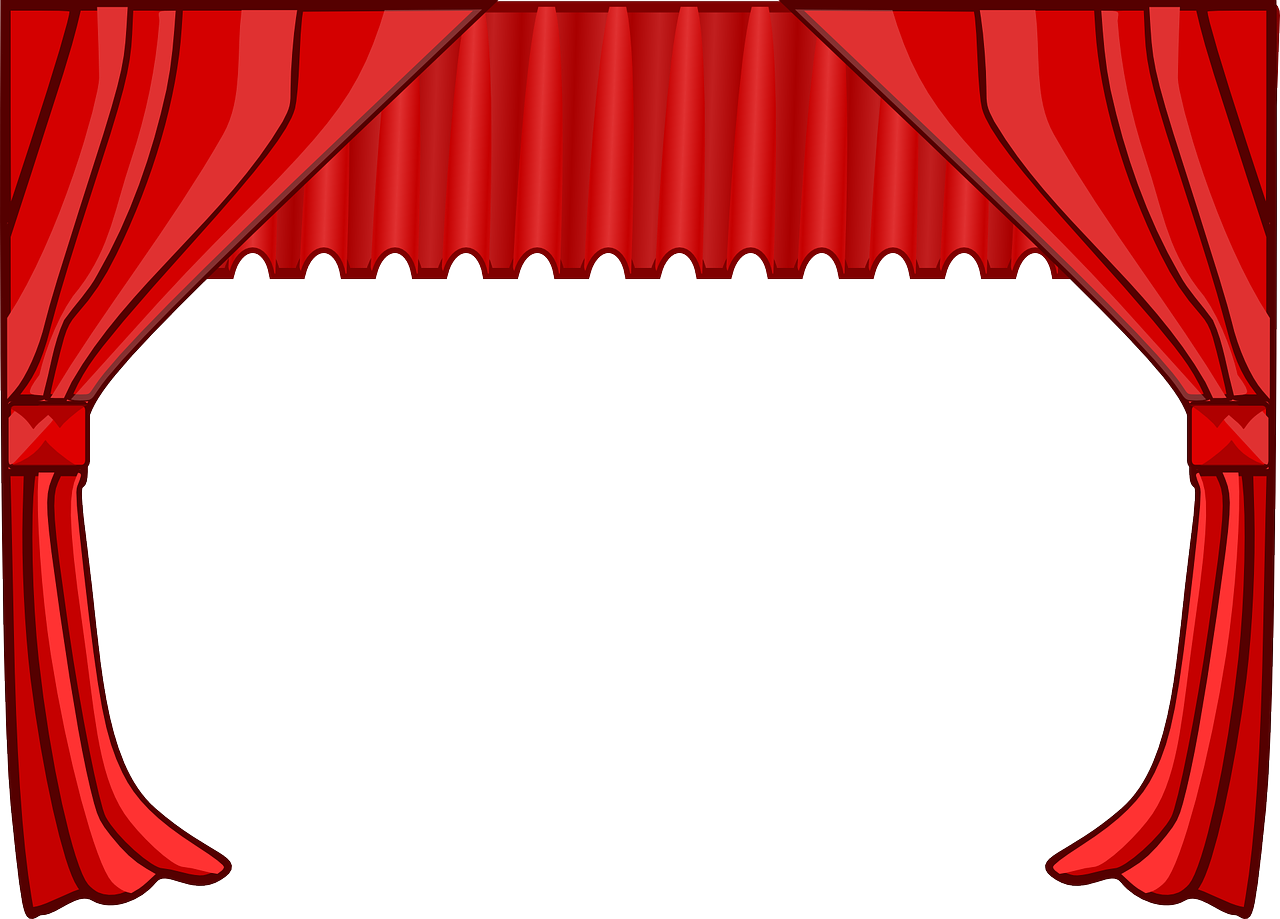 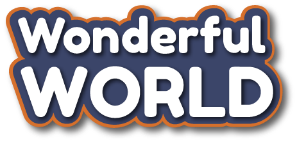 3. Which word is pronounced differently?
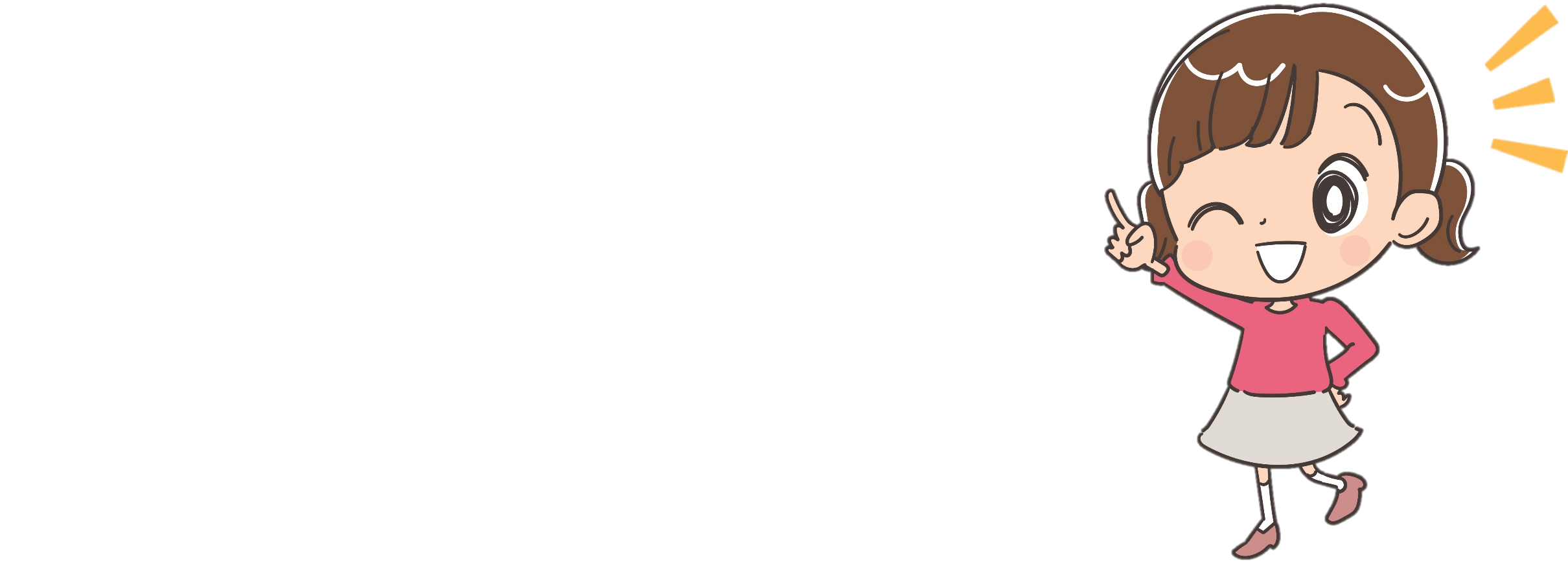 A. sit
B. library
C. drink
Next
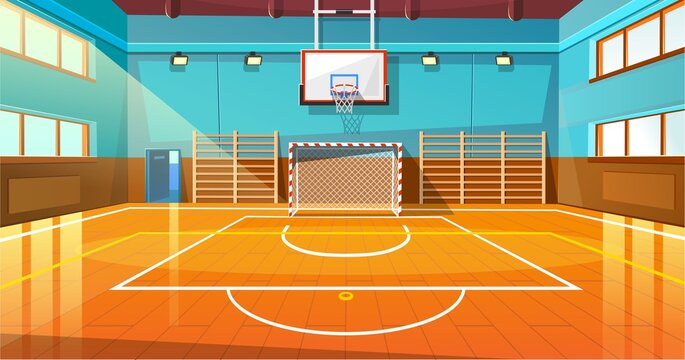 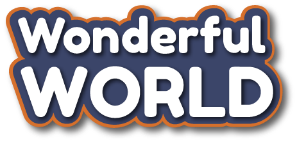 02
Presentation
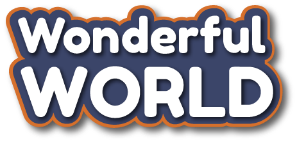 /ɪ:/
team
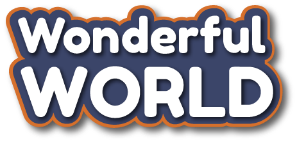 /ɪ/
hockey
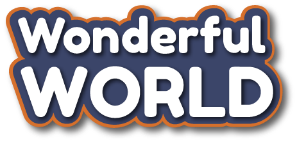 Let’s say :
Let’s listen !
hockey
team
Words
/ɪ:/
/ɪ/
Sounds
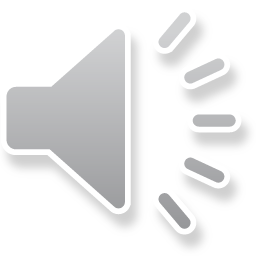 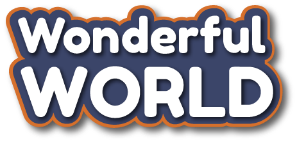 Task 7. Listen and Repeat.
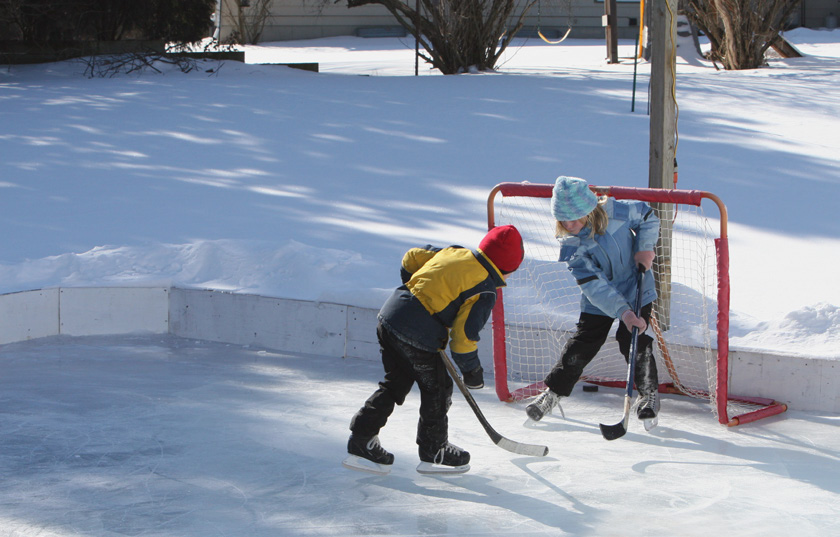 team
hockey
I’m playing hockey with my team.
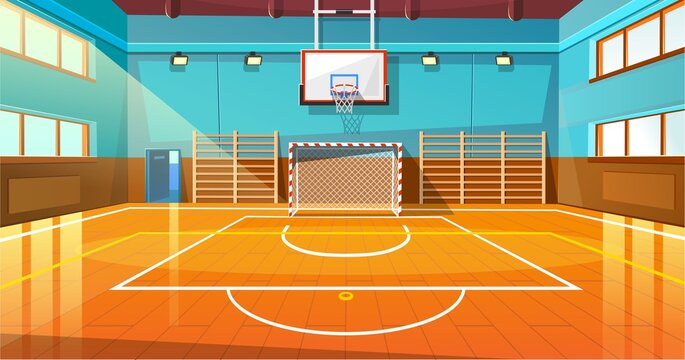 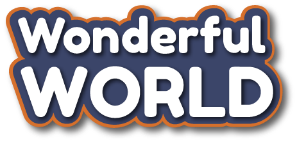 03
Practice
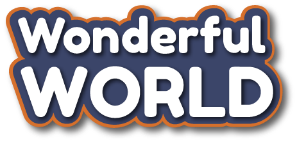 Task 8. Listen and chant.
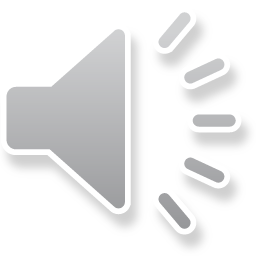 Team team team!Wear this T-shirt!Come play hockeywith my team.Team team team!Wear that T-shirt!Come play hockeywith his team.
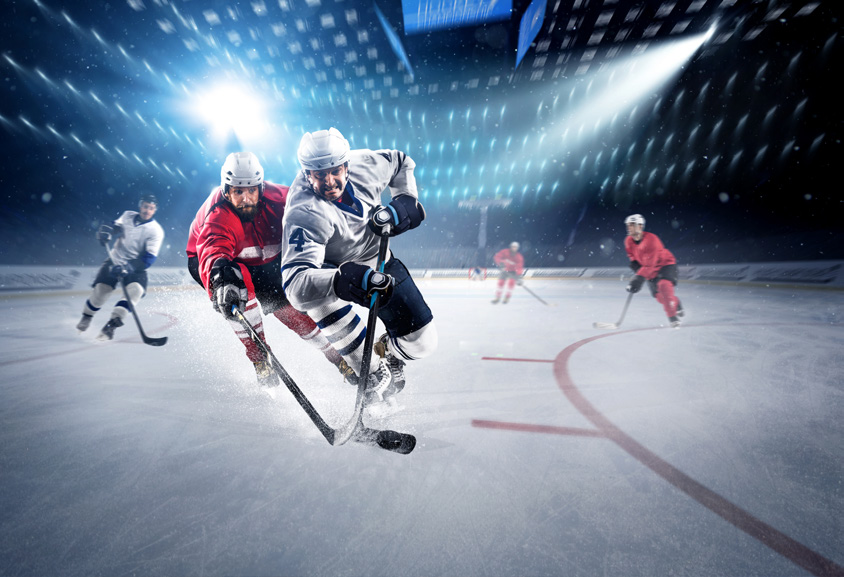 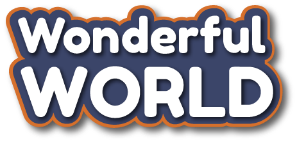 Task 9. Say it!
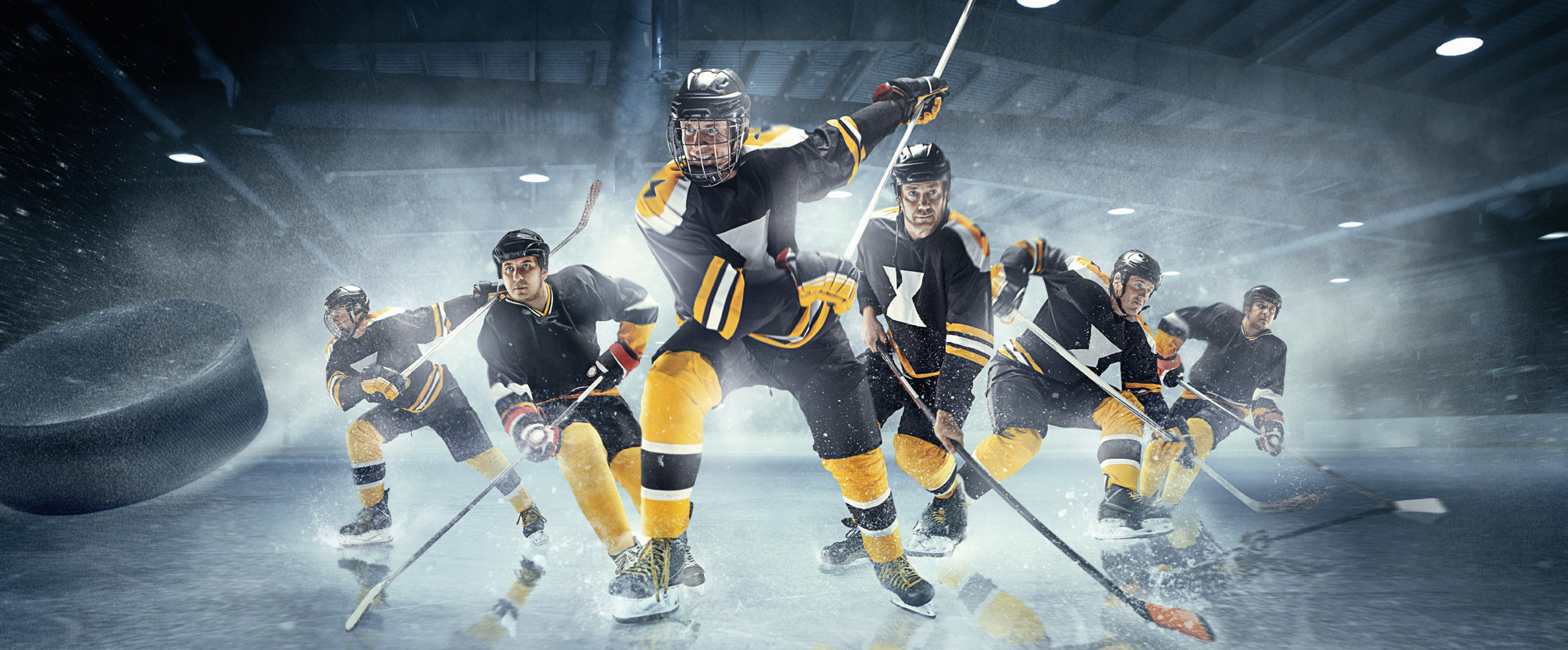 1. I’m wearing my uniform and playing hockey with my team.2. My team is running and hitting the ball.3. My hockey team and I can watch our match on TV.
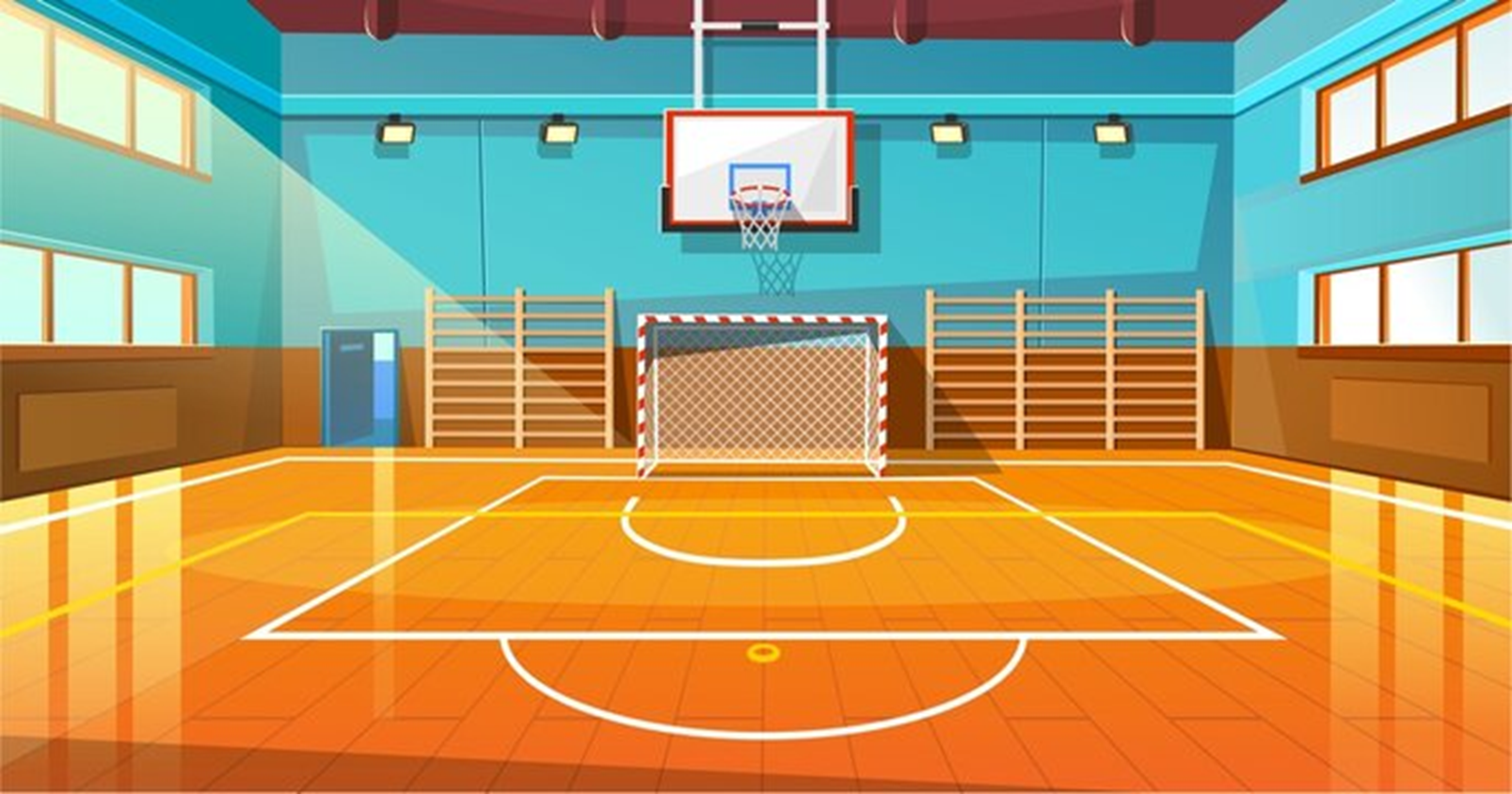 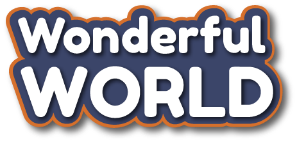 04
Assessment
Listen and number from 1 to 5.
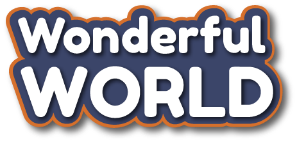 Listen and number from 1 to 5.
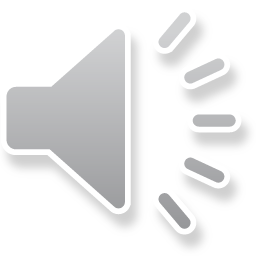 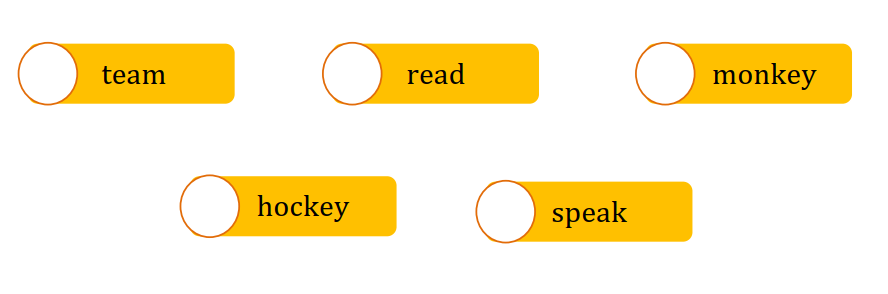 4
3
2
1
5
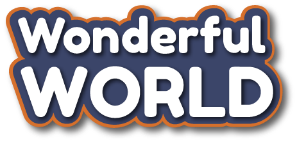 Thank You